Enseignant·e Contractuel·le
Anglais LANSAD (sciences du sports, lettres et humanités)
Statut : ENSEIGNANT·E CONTRACTUEL·LE
Discipline d’enseignement:    Anglais LANSAD LSHS et STAPS
Durée du contrat (contractuels): 1 an 
Date de prise de fonction : 01/09/2023
Quotité : 100 %
Composante principale d’enseignement/EUR : 
   STAPS, CREATES
Département disciplinaire :   CLER (section LANSAD)
Localisation : Campus STAPS et Campus Carlone
Numéro d’identification établissement (id fiche de poste) : 924
Description de l’emploi:
Anglais pour étudiants LANSAD STAPS et LSHS 
English for other disciplines (Sports and Humanities)

Missions d’enseignement:

L’enseignant(e) contractuel(e), recruté(e) pour un an, aura pour tâche de concevoir des enseignements à destination des étudiants spécialistes d’autres disciplines (domaine Sciences du Sport au campus STAPS, et domaine Lettres-SHS au campus Carlone). 

L’enseignant.e recruté.e devra concevoir des enseignements à destination d’étudiants spécialistes de disciplines sportives (Campus STAPS : 1500 étudiants de la Licence 1 au Master). Une expérience dans ce domaine, ainsi que la connaissance des 4 différents parcours proposés, seraient appréciables. 
Des besoins importants en Anglais du Sport existent ; notamment en Entrainement Sportif et Education Motricité.

La personne recrutée prendra également en charge les cours d’anglais de master 2 du secteur lettres et SHS (psychologie, info-com, arts, histoire) sur le campus Carlone. Elle sera chargée de concevoir des cours d’anglais adaptés à ces disciplines. Elle pourra éventuellement se voir confier des cours de licence en fonction des besoins de l'antenne LANSAD de Carlone.

L’enseignant(e) devra être en mesure de concevoir des enseignements adossés au CECRL et adaptés aux publics concernés en justifiant d’une pratique pédagogique et scientifique en lien avec les attentes de chaque niveau (licence, master). Par ailleurs, en fonction des différents niveaux, les enseignements peuvent être proposés en présentiel, en distanciel ou sous format hybride ; de fait une forte maîtrise des plateformes pédagogiques et/ou outils numériques (Moodle, Zoom, Teams) apparaissent comme indispensables. 

Le contrat sera établi pour une année universitaire (CDD), le poste est destiné à couvrir un besoin temporaire et le renouvellement est soumis à la réévaluation des besoins pour l'année suivante.
1
Profil recherché :
Il est attendu du candidat ou de la candidate qu'il ou elle ait validé un minimum de 3 années d'études universitaires d'anglais ou qu'il justifie d'une expérience significative de l'enseignement de cette langue.

Une expérience d’enseignement de l'anglais pour spécialistes d'autres disciplines sera particulièrement appréciée. La maîtrise des TICE est souhaitable (la maitrise de la plateforme Moodle notamment).
Description de la composante:
Campus STAPS: 
https://univ-cotedazur.fr/vie-des-campus/visite-des-campus/campus-sciences-du-sport 
École Universitaire de Recherche Écosystèmes des Sciences de la Santé (HEALTHY): https://healthy.univ-cotedazur.fr/ 
Campus Carlone: https://univ-cotedazur.fr/vie-des-campus/visite-des-campus/campus-carlone 
EUR Arts et Humanités (CREATES): https://creates.univ-cotedazur.fr
Modalités de candidatures:
Les personnes intéressées doivent adresser leur candidature, CV et lettre de motivation à
 Olivia.Vitetta@univ-cotedazur.fr et nicolas.trapateau@univ-cotedazur.fr avec copie à Virginie.SESSA@univ-cotedazur.fr 
Pour le 16 juin 2023 dernier délai.
Contacts :
Questions relatives à l’aspect enseignement : Olivia.Vitetta@univcotedazur.fr et Nicolas.Trapateau@univ-cotedazur.fr 
Questions administratives : drh.enseignants@univ-cotedazur.fr et Virginie.Sessa@univ-cotedazur.fr
2
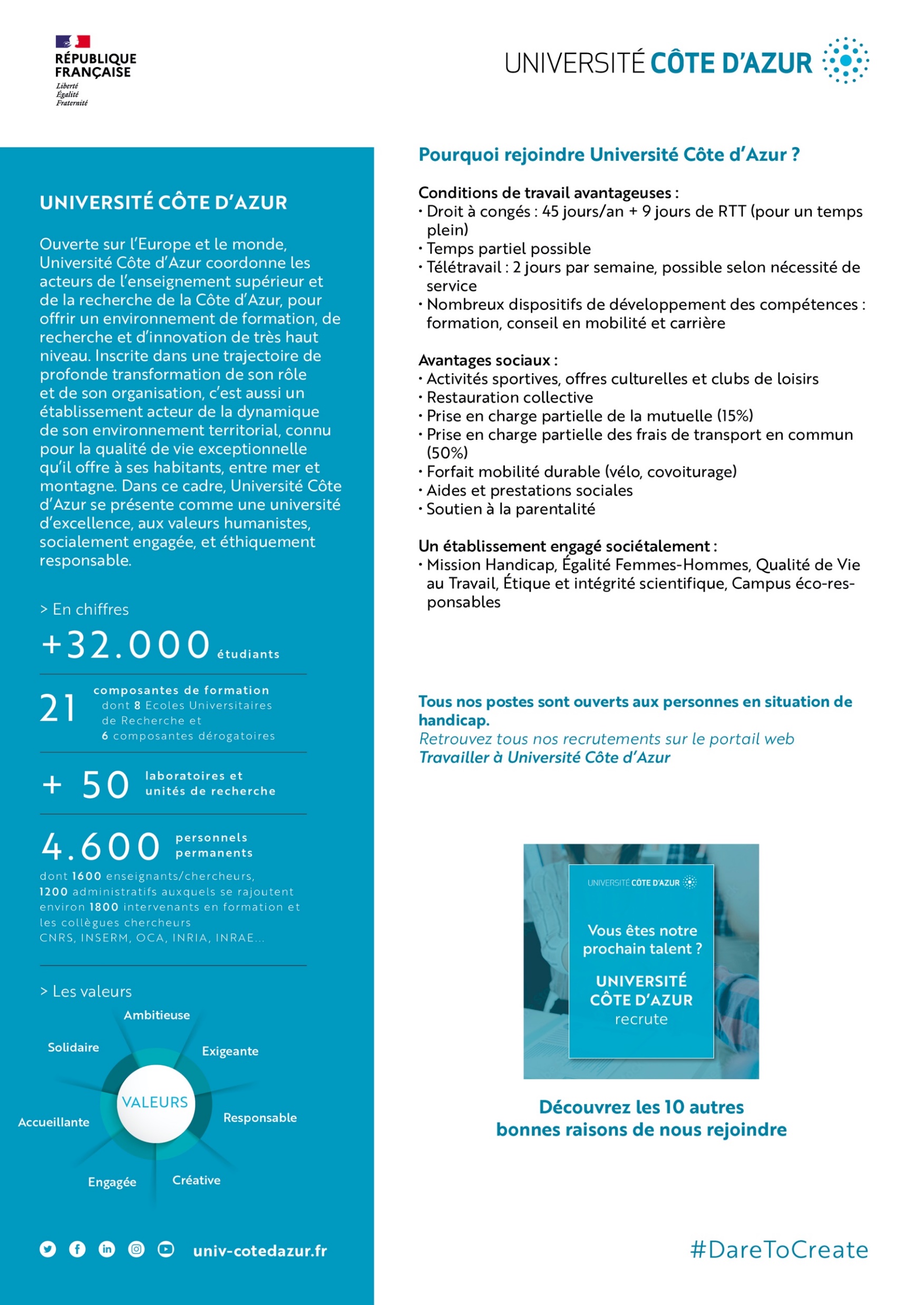 Pourquoi nous rejoindre ?
 
Conditions de travail avantageuses :
Un environnement scientifique et technologique exceptionnel profitant de la dynamique de l’Idex UCA-JEDI et de l’Institut Interdisciplinaire d’Intelligence Artificielle 3IA - Côte d’Azur
Nombreux dispositifs de développement des compétences : formation, conseil en mobilité et carrière
Un Welcome Center, pour une aide personnalisée à l’accueil et l’installation.
 
Avantages sociaux :
Activités sportives, offres culturelles et clubs de loisirs
Restauration collective
Prise en charge partielle de la mutuelle
Prise en charge partielle des frais de transport en commun
Forfait mobilité durable (vélo, covoiturage)
Aides et prestations sociales
Soutien à la parentalité
 
Un établissement engagé sociétalement :
Mission Handicap, Égalité Femmes-Hommes, Qualité de Vie au Travail, Éthique et intégrité scientifique, Campus éco-responsables
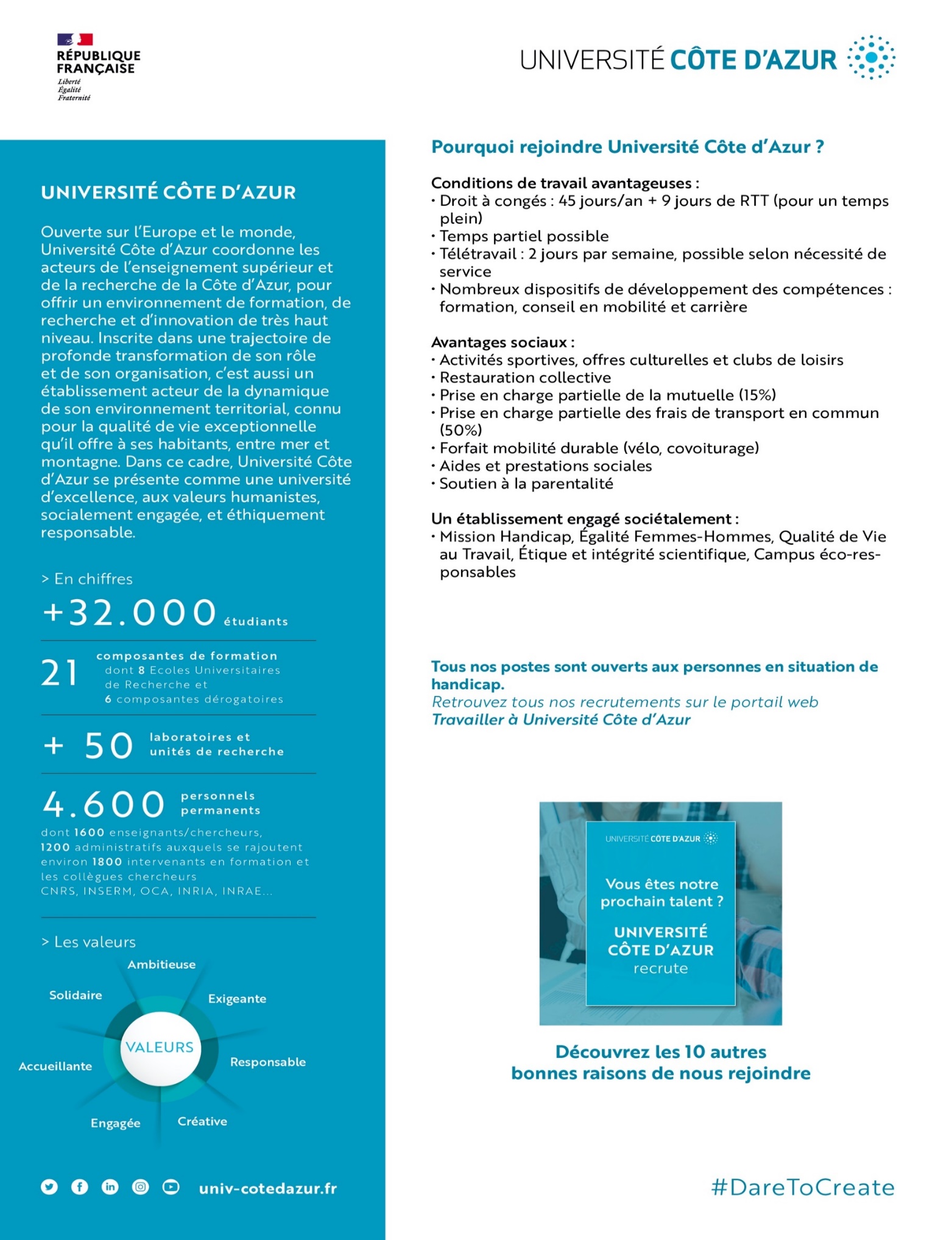 10 bonnes raisons de nous rejoindre
Tous nos postes sont ouverts aux personnes en situation de handicap.
Retrouvez tous nos recrutements sur le portail web
Travailler à Université Côte d’Azur
3